Thöù naêm, ngaøy 13 thaùng 1 naêm 2022
Toaùn
Em laøm ñöôïc
nhöõng gì
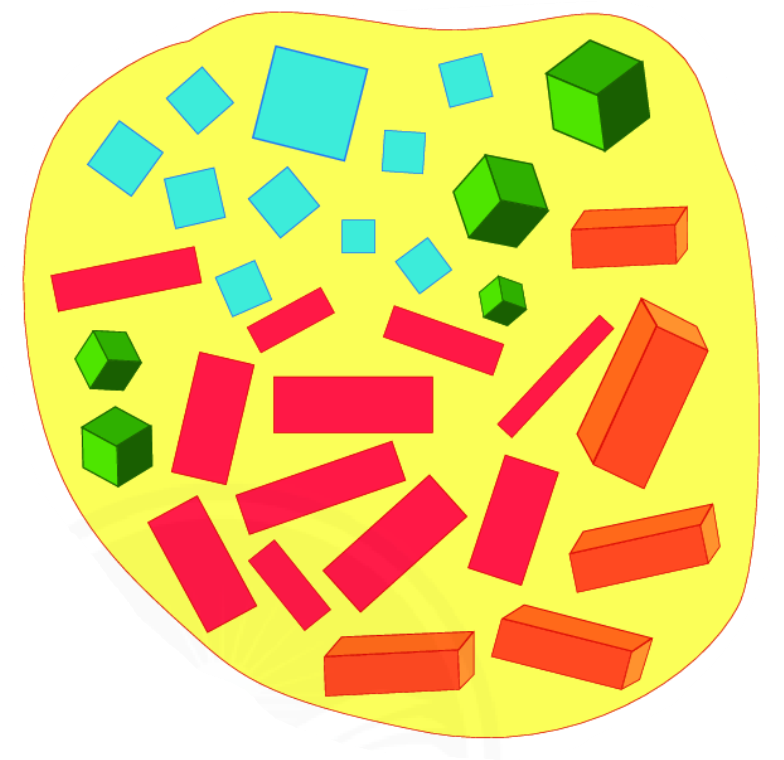 1
Coù bao nhieâu?
10
………
11
………
5
………
5
………
15
……… hình maøu xanh.
16
……… hình maøu ñoû vaø cam.
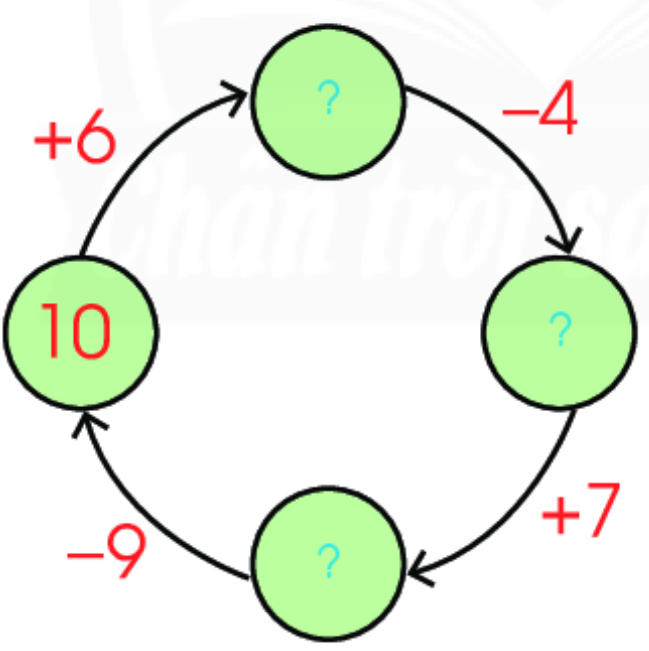 Soá?
16
2
10
12
19
3
Saép xeáp caùc soá 10, 16, 12, 19 theo thöù töï töø beù ñeán lôùn.
beù ñeán lôùn
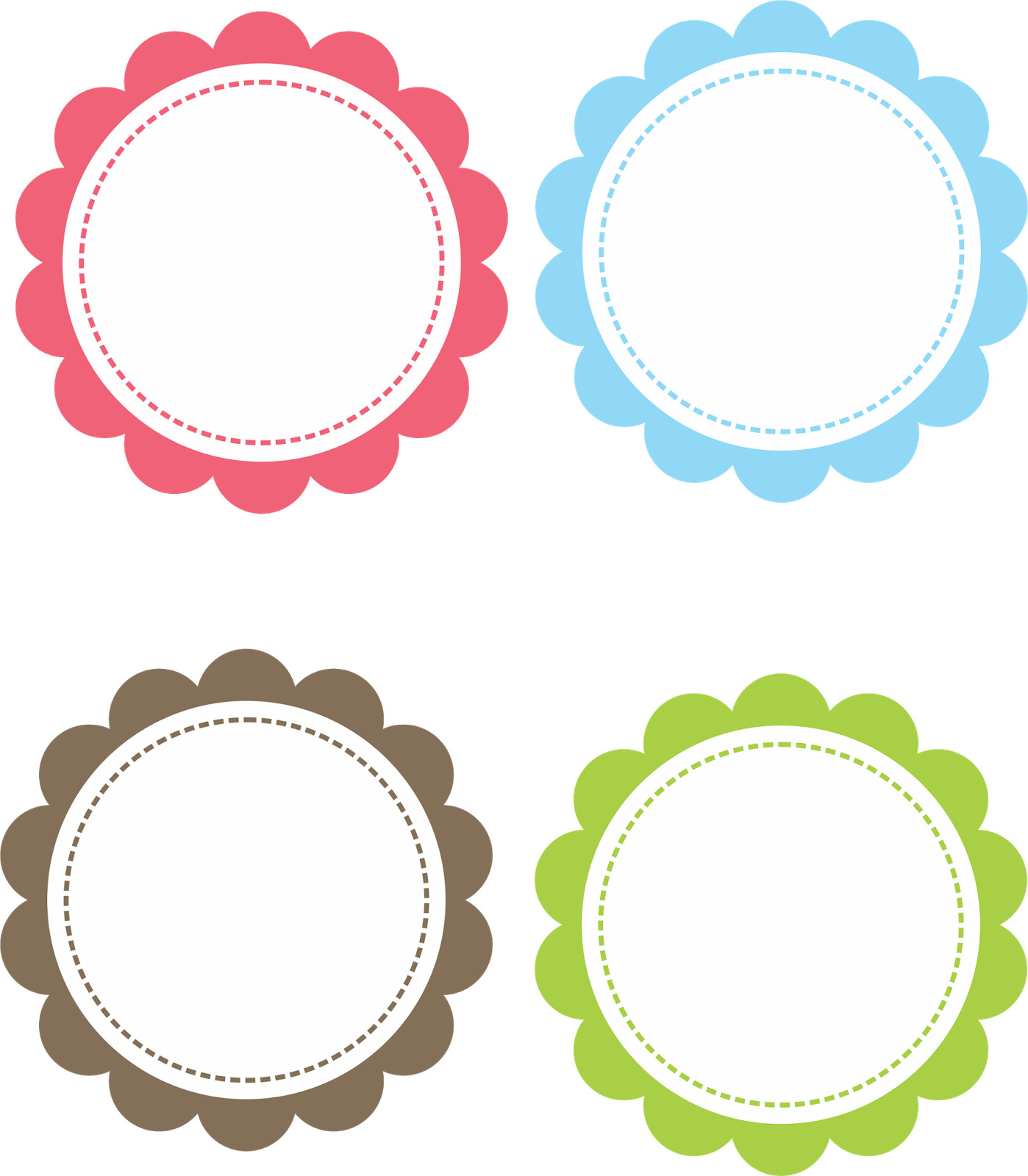 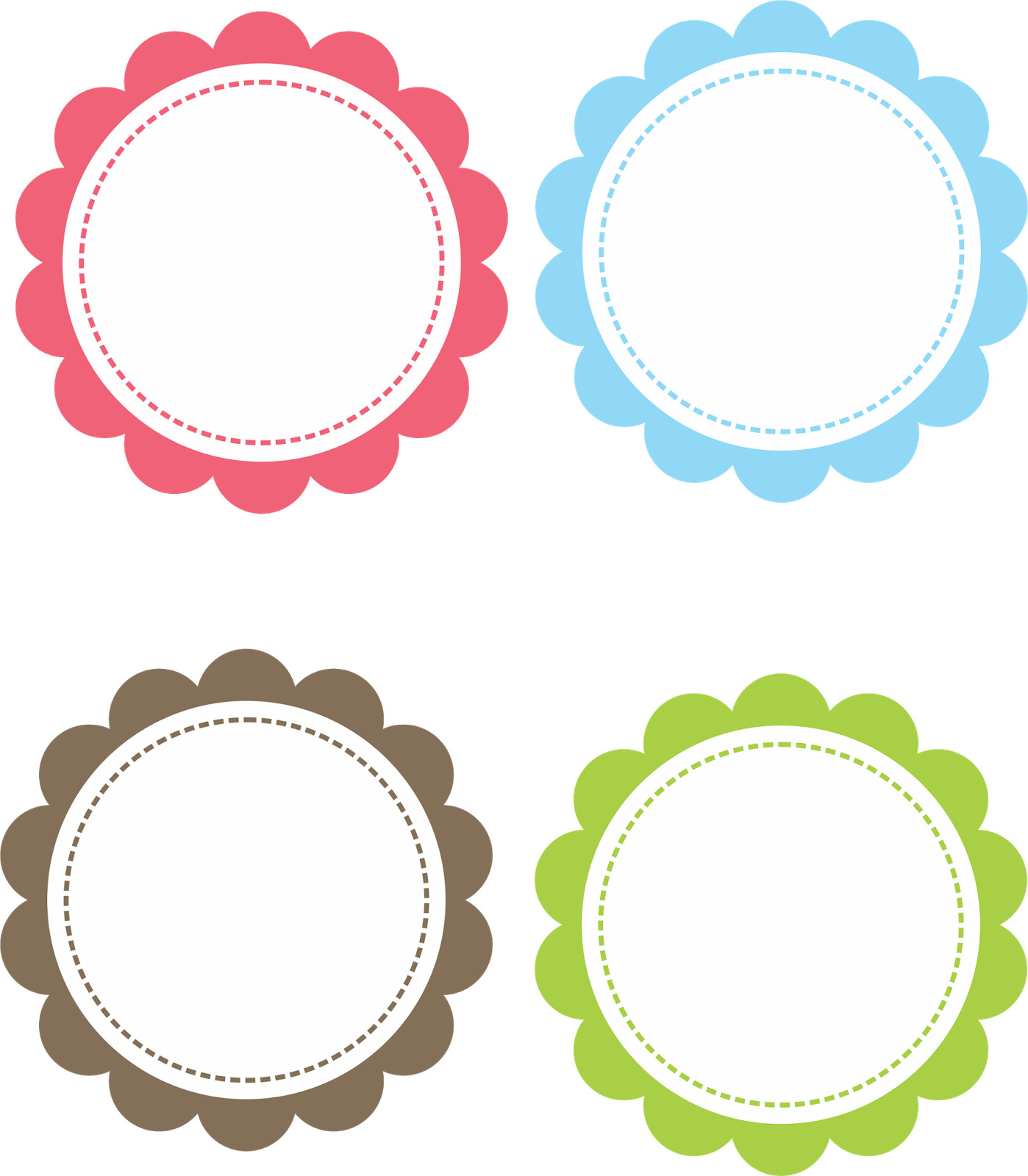 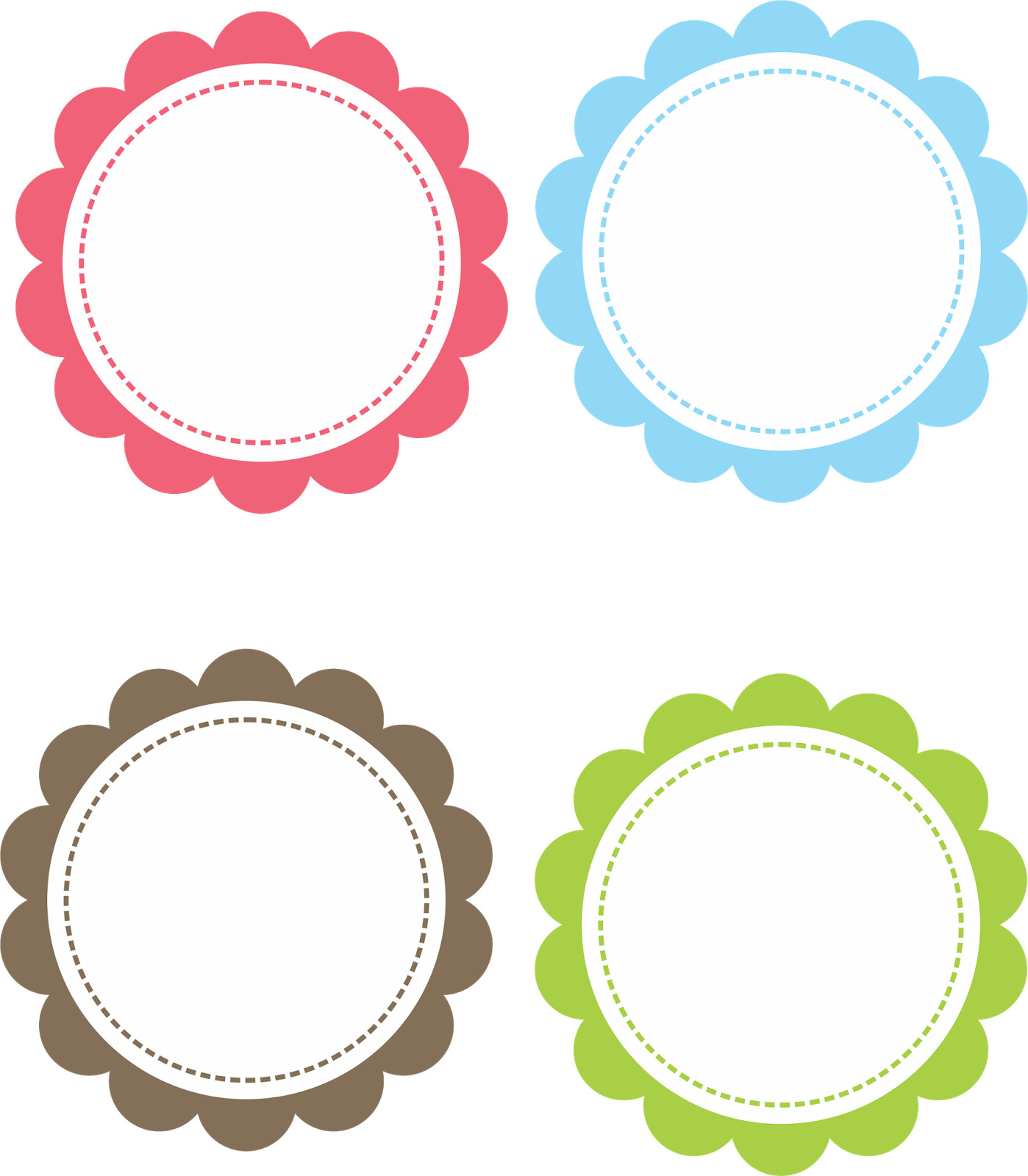 12
16
10
19
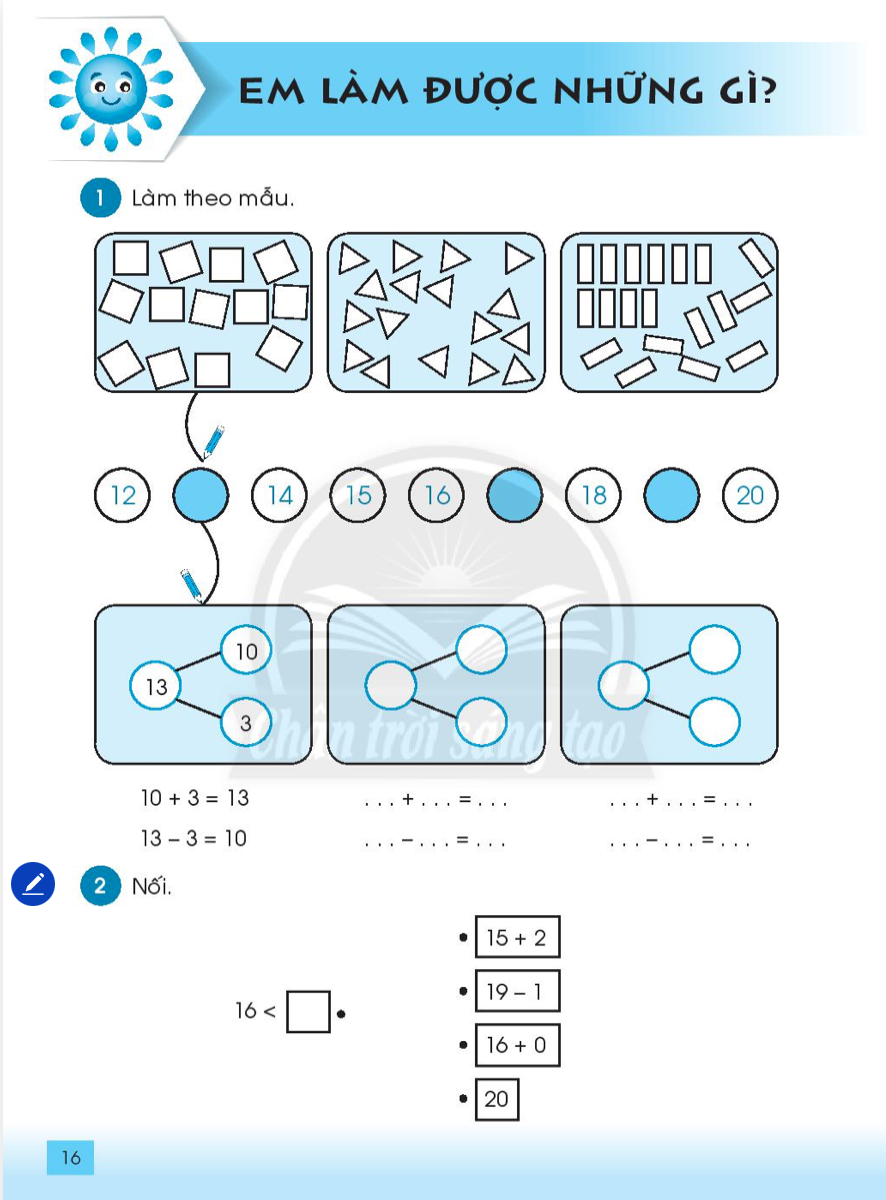 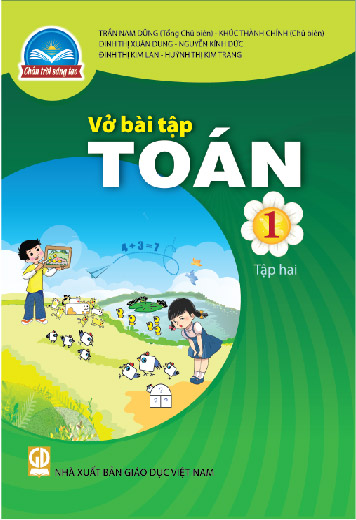 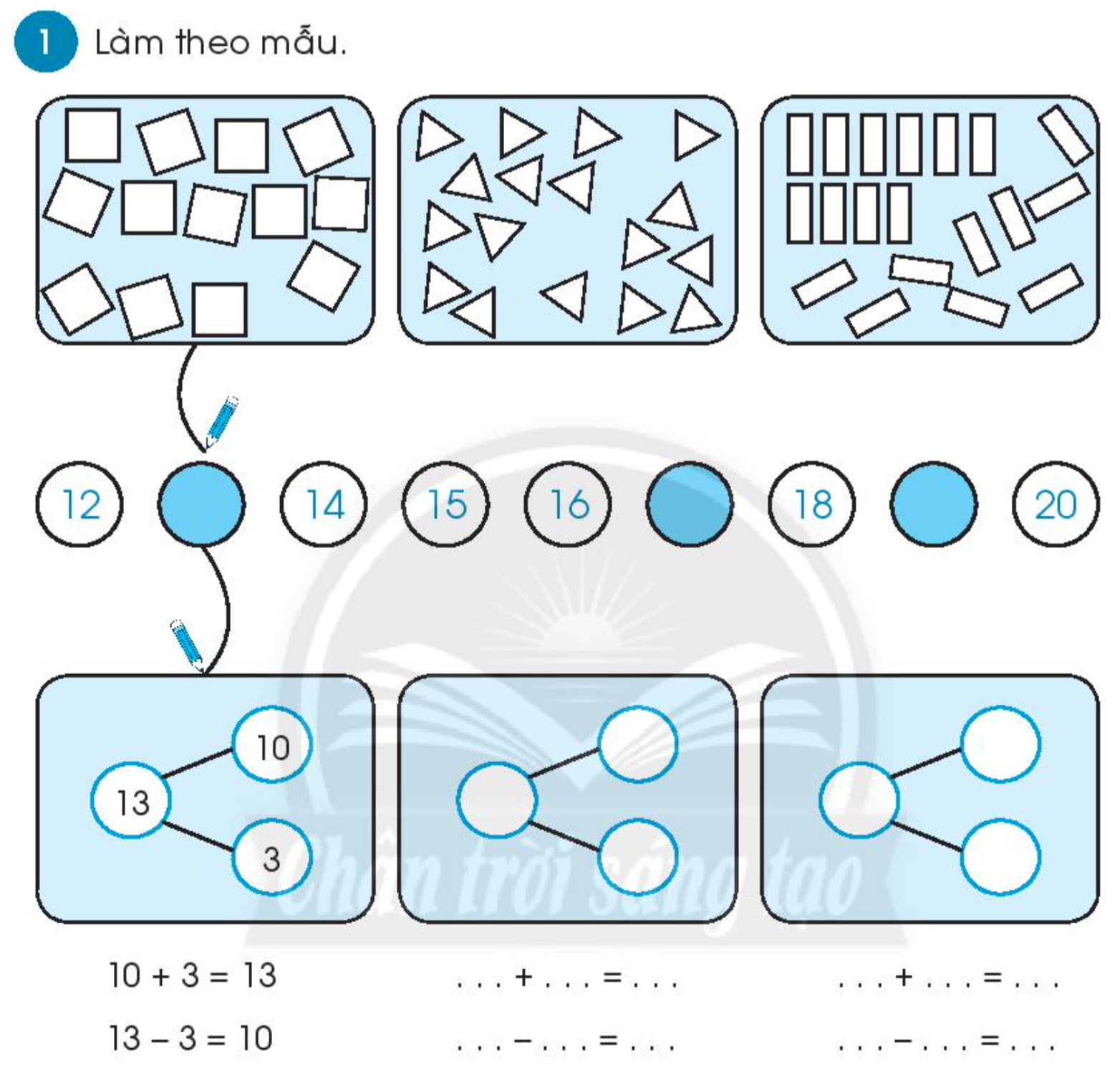 10
10
17
19
7
9
19
9
10
10
17
7
9
19
17
10
7
10
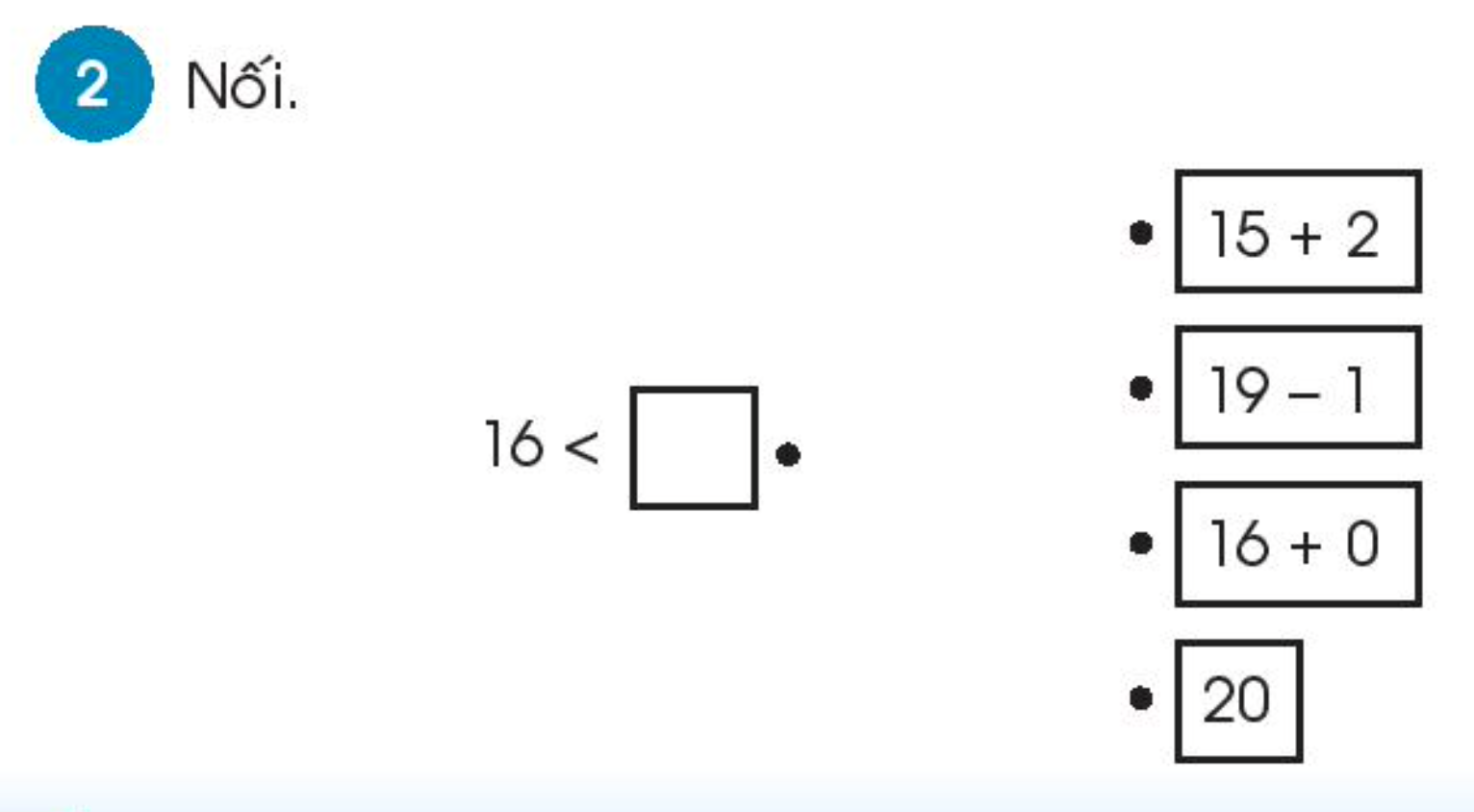 17
18
16
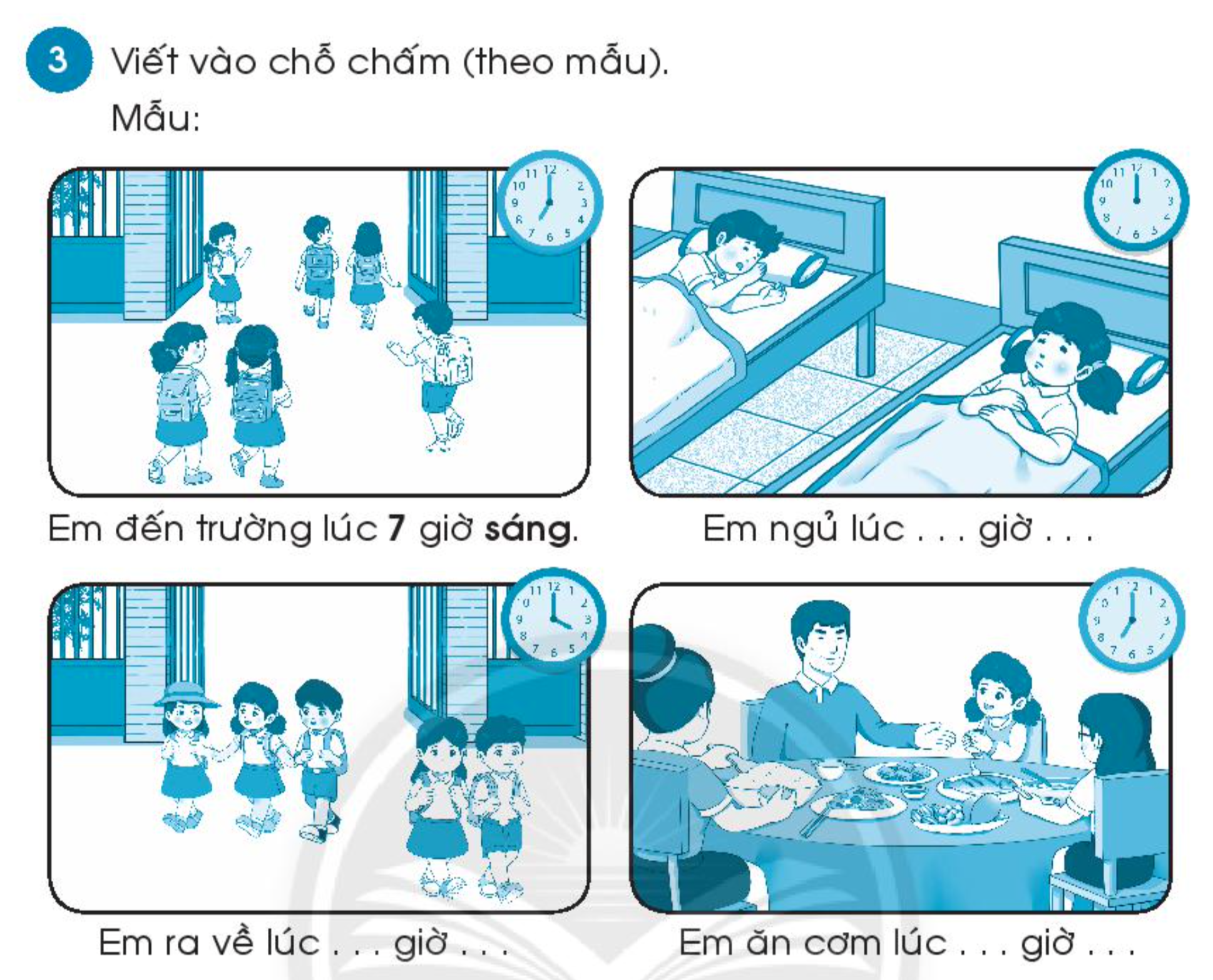 12
Ǉröa
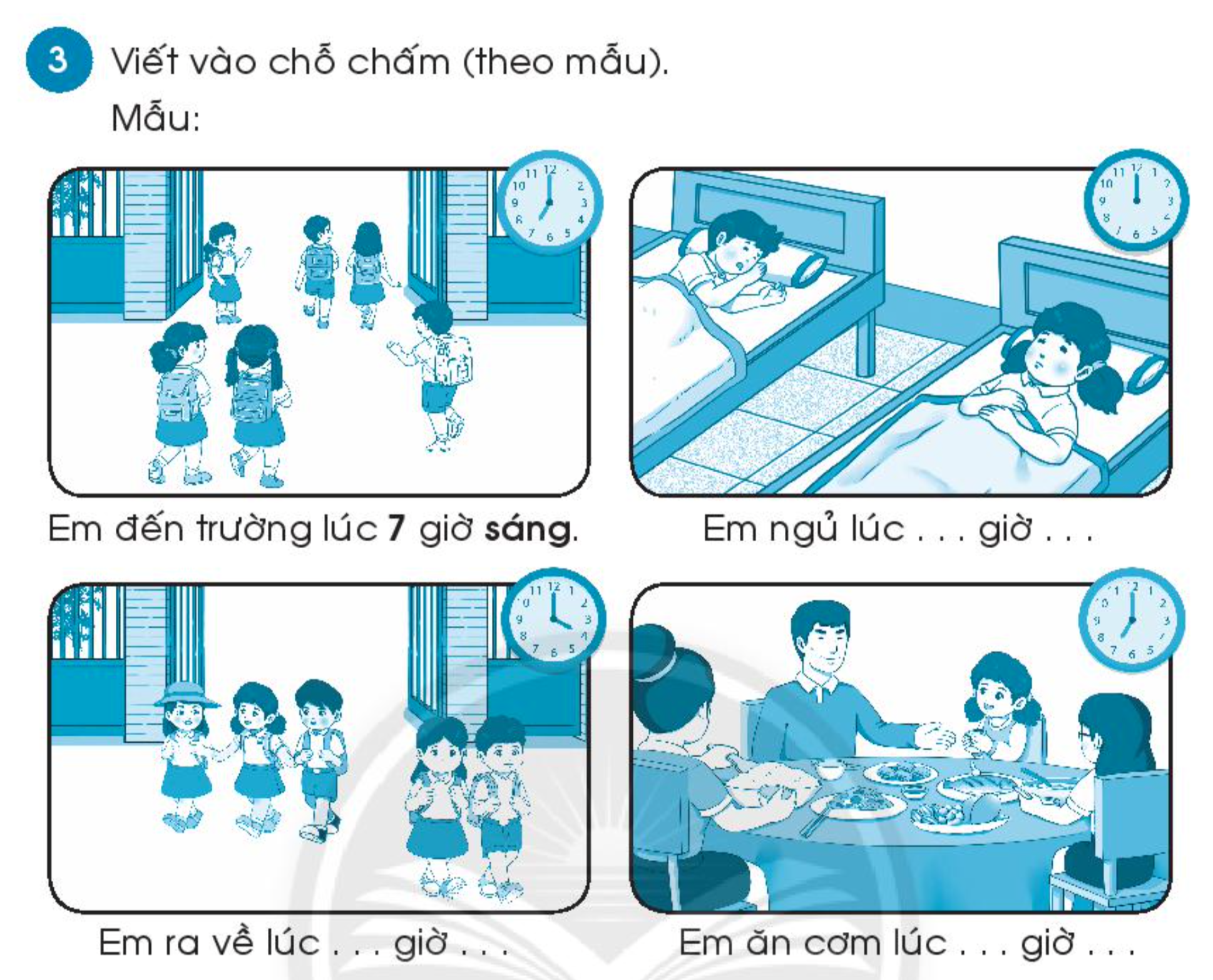 ǇĒ
7
4
chΗều
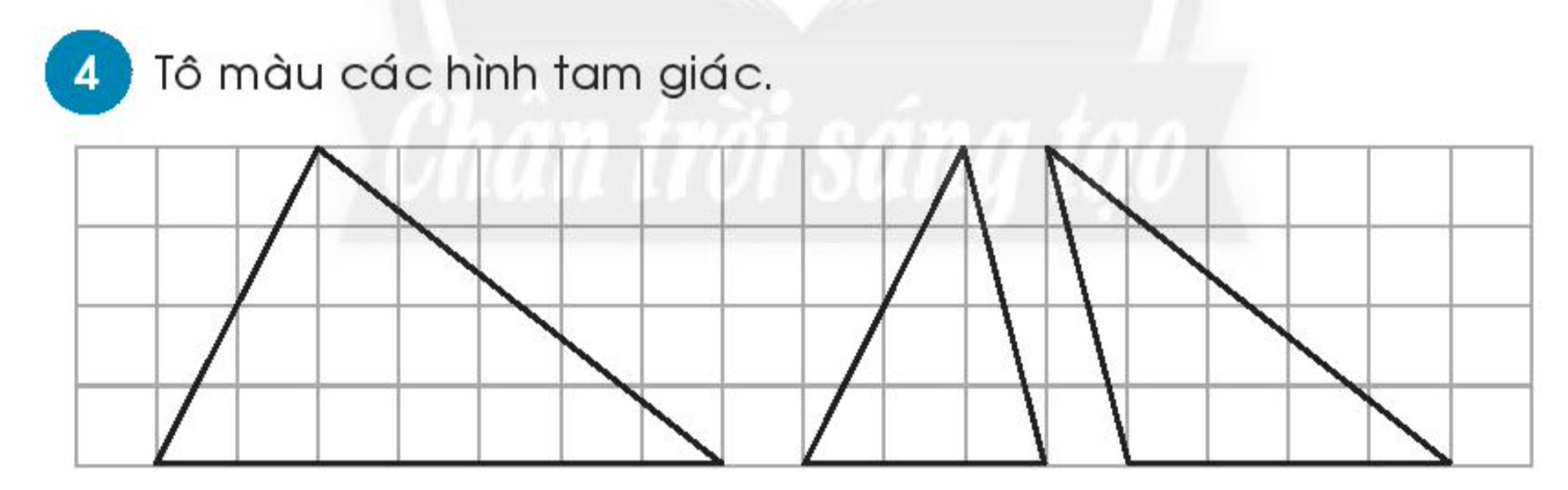 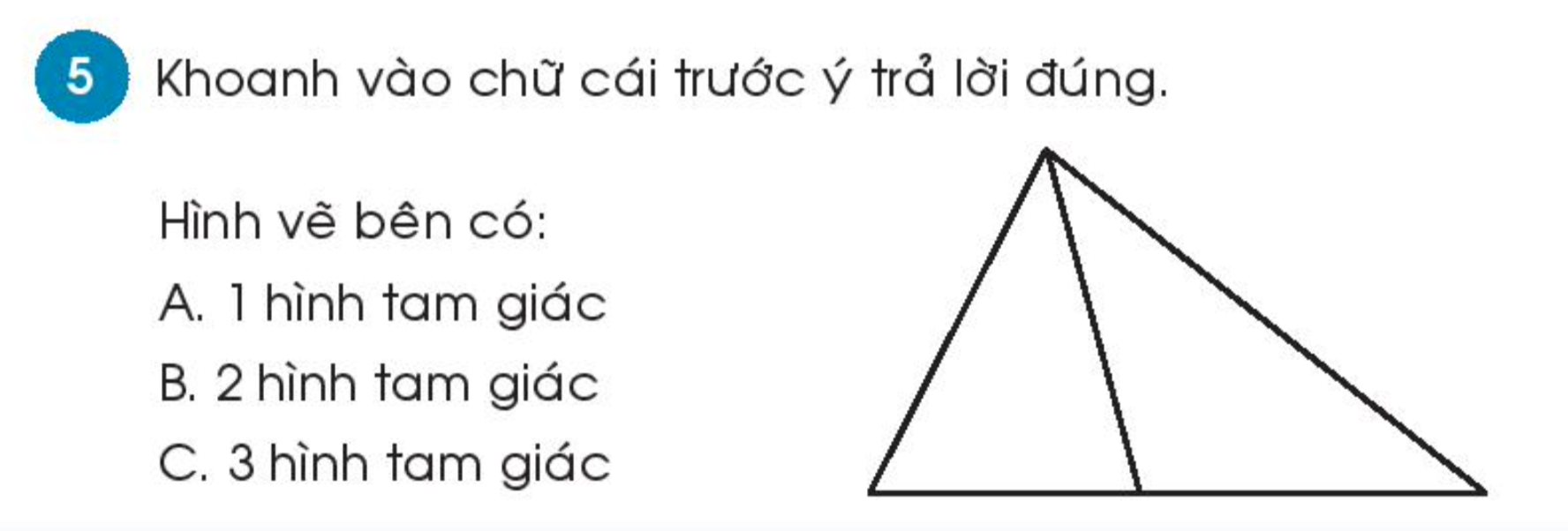